ПРИНЦИПИ АКУМУЛЮВАННЯ ТЕПЛОВОЇ ЕНЕРГІЇ
Сниченков Д.А., Якуніна Н.О.
Національний технічний університет України
«Київський політехнічний інститут ім. І. Сікорського»
пр-т. Перемоги 37, м. Київ, 03056
e-mail: danilka1231231232144423523432@gmail.com
Зміст презентації
1. Основні означення.
2. Види теплових акумуляторів.
3. Особливості побудови теплового акумулятора.
4. Фізичний аспект акумулювання теплової енергії.
5. Висновки.
6. Література.
Основні означення
Завдання акумулювання енергії
У будь-якій системі постачання енергії, яка складається з джерела енергії (генератора), її перетворювача і споживачів, завжди присутній дисбаланс, коли вироблення енергії перевищує споживання. Уникнення такого роду проблем і нестиковок є головним завданням акумулювання енергії.
Поняття теплового акумулятора
Акумулятором тепла називається пристрій (або сукупність пристроїв), які забезпечують зворотні процеси накопичення, зберігання і вироблення теплової енергії. Використання теплових акумуляторів дозволяє регулювати температуру в приміщеннях, де використовується опалення на твердотільному паливі (вугілля, дерево тощо).
Види теплових акумуляторів
Теплові акумулятори на основі насичених рідин
Акумулюючим середовищем таких пристроїв служить система вода - водяна пара. Такий тип теплового акумулятора виграє у інших за рахунок низької вартості теплоакумулюючого речовини і конструкції самого пристрою, але програє їм через низьку теплоємність теплоакумулюючого середовища.
Теплові акумулятори на основі твердих тіл
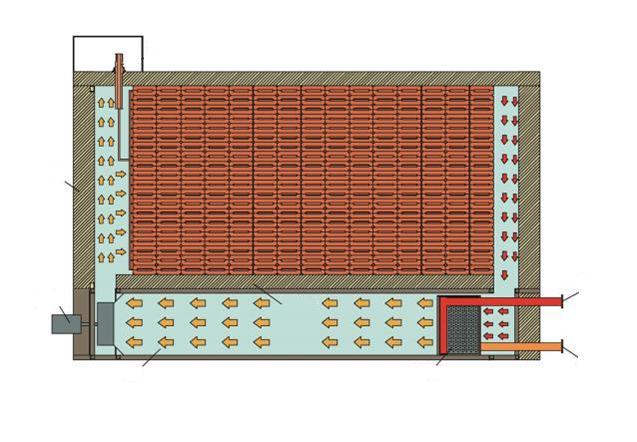 Акумулюючим середовищем в цьому випадку служить тверде тіло, яке нагрівається і охолоджується без фазових перетворень. Теплова ємність акумулювання при цьому визначається внутрішньою енергією як складової ентальпії. Об'ємні теплоємності твердих тіл, як правило, вище ніж у рідких тіл, так само як і можливості зміни температур.
Термохімічне акумулювання
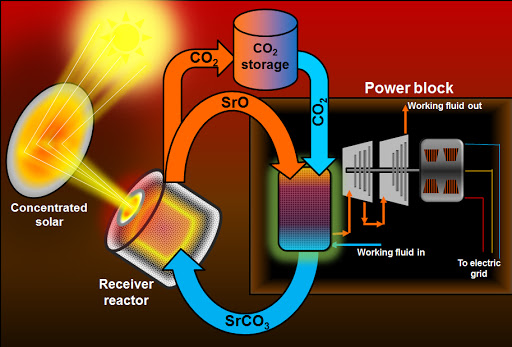 Термохімічне акумулювання оосноване на використанні енергії зв’язків оборотних хімічних реакцій. Продукти реакції обов’язково повинні зберігатися окремо.
Теплові акумулятори на основі теплоти фазового переходу
Ємність такого акумулювання за допомогою використання теплоти фазового переходу визначає не зміна температури, а зміна агрегатного стану акумулюючого середовища. 
Під акумулюванням на основі теплоти фазового переходу здебільшого розуміється акумулювання теплоти плавлення під час переходу з твердого стану в рідкий. При робочих температурах від 500 до 1600 ° C застосовуються, як правило, з'єднання і сплави лужних і лужноземельних металів, істотними недоліками яких прийнято вважати низький коефіцієнт теплопровідності, корозійну активність, зміна обсягу при плавленні. Використання або органічних речовин, які практично повністю знімають питання корозійного руйнування корпусу і мають досить хороші техніко-економічні показники
Особливості будови теплового акумулятора
Особливості будови теплового акумулятора
В процесі роботи теплового акумулятора з органічними теплоакумулюючими матеріалами відбувається зниження теплоти плавлення і інших важливих для теплових акумуляторів характеристик внаслідок руйнування довгих ланцюжків молекул полімерів, а через низький коефіцієнт теплопровідності потрібне створення і застосування розвинених поверхонь теплообміну, що, в свою чергу, накладає конструктивні обмеження на використання теплового акумулятора[3].
Відомо, що найкращим варіантом теплообмінної поверхні є безпосередній контакт теплоакумулюючого матеріалу і теплоносія, тобто її повна відсутність. Отже, необхідно підбирати як ТАМ, так і теплоносії за ознаками, що забезпечують працездатність конструкцій.
Особливості будови теплового акумулятора
Теплоакумулюючі матеріали в цьому випадку повинні відповідати наступним вимогам: кристалізуватися окремими кристалами; мати велику різницю густин твердої та рідкої фаз; бути хімічно стабільними; не утворювати емульсій з теплоносієм.
Теплоносії підбираються за такими ознаками: хімічна стабільність в суміші з ТАМ; велика різниця густин по відношенню до ТАМ.
Фізичний аспект теплового акумулювання
Фізичний аспект теплового акумулювання
Фізичний аспект теплового акумулювання
Висновки
Найбільш перспективним типом теплового акумулятора безсумнівно є тепловий акумулятор на основі теплоти фазового переходу. Безумовно, існує багато питань які потрібно вирішити, починаючи з дороговизни теплоакумулюючого матеріалу, закінчуючи руйнуванням ланцюжків молекул полімерів. Але якщо, знайти рішення для цих проблем, то цей тип акумуляторів, безсумнівно, буде лідером в рішенні задач раціонального використання енергії.
Література
1. Бекман Г., Гилли П. Тепловое аккумулирование энергии / ред. В.М. Бродянский; пер. В.Я. Сидоров, Е.В. Сидоров. Москва: Мир, 1987. 272 с.
2. В.Д. Левенберг, М.Р. Ткач, В.А. Гольстрем. Аккумулирование тепла. Киев: Техника. 1991
3. Снежкин Ю.Ф., Михайлик В.А., Коринчевская Т.В. Теплофизические свойства модельных смесей на основе органических соединений. Проблеми розвитку систем енергетики і автоматики в АПК: тези доповідей Міжн. наук.-техн. конф. (Київ, 25-26 жовт. 2012 р.). Київ, 2012. С. 61–63.